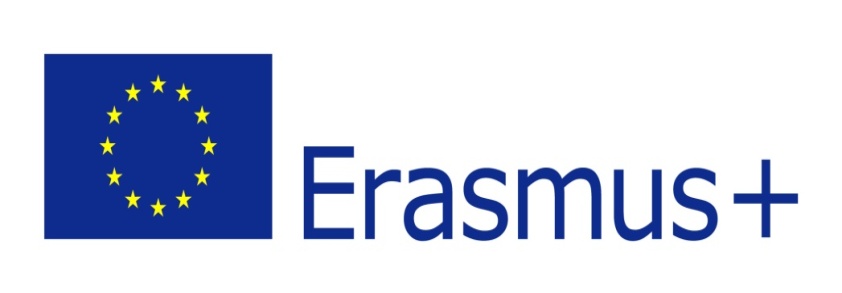 PROJEKTY MIĘDZYNARODOWEJ WSPÓŁPACY SZKÓŁw Szkole Podstawowej nr 42020-2023
PROJEKT „PEER BULLYING  AND ALTERNATIVE SOLUTIONS IN EUROPEAN ASPECT” Polska – Portugalia – SycyliaCzechy - Turcja
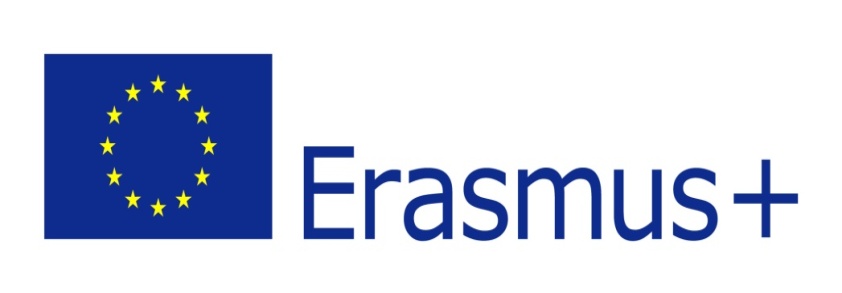 W dniach 2-8 października 2022 r
odbyło się międzynarodowe spotkanie uczniów w Czechach – miasto Liberec
Wzięli w nim udział uczniowie:
Julia Maciąg kl. 8a
Weronika Obara kl. 8a
Oliwia Sucharska kl. 8a
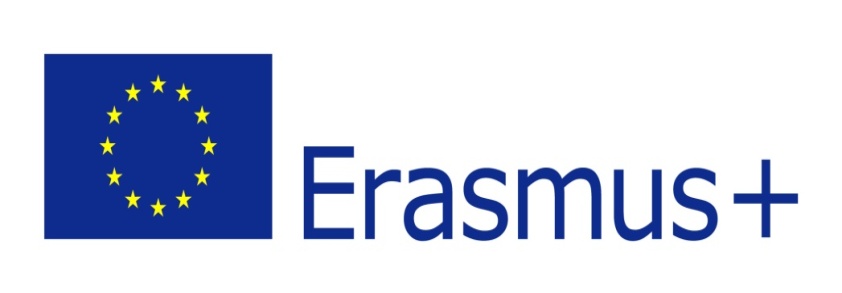 2-8 października 2022
Czechy - Liberec
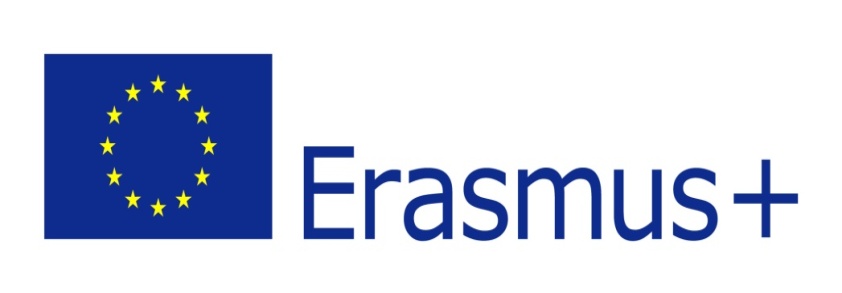 2-8 października 2022
Czechy - Liberec
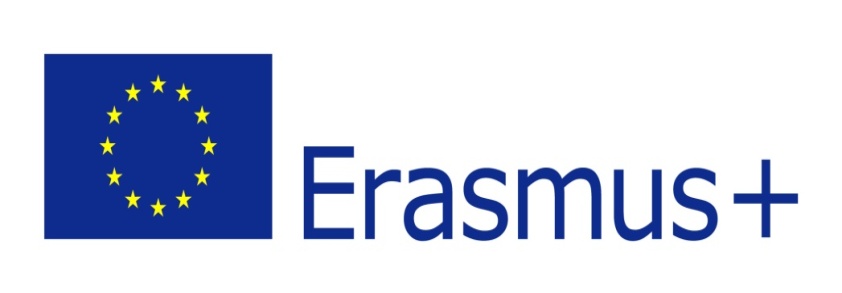 2-8 października 2022
Czechy - Liberec
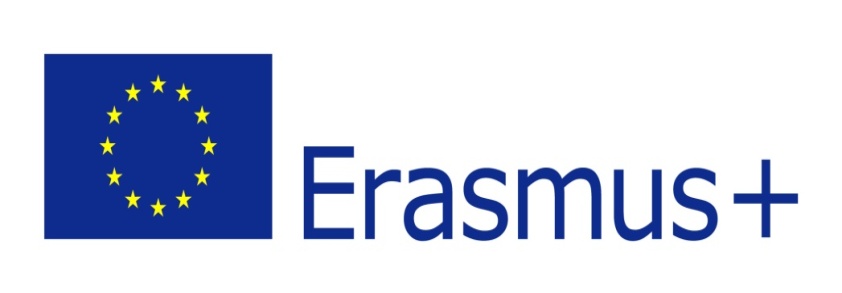 2-8 października 2022
Czechy - Liberec
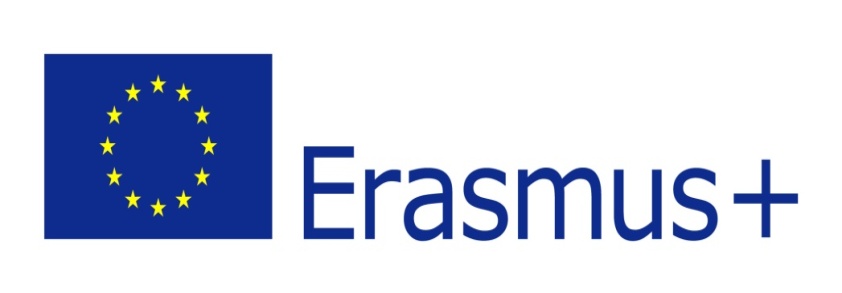 2-8 października 2022Czechy - Liberec
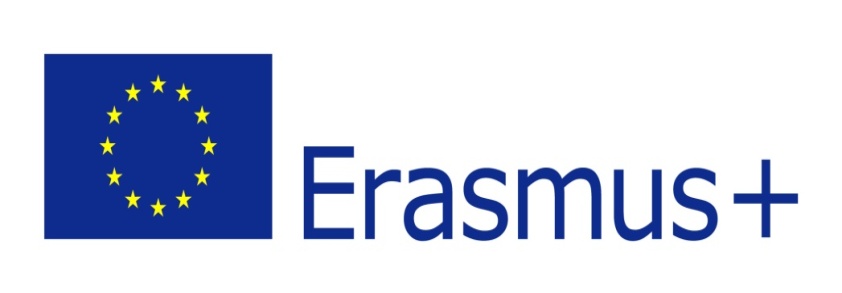 2-8 października 2022Czechy - Liberec
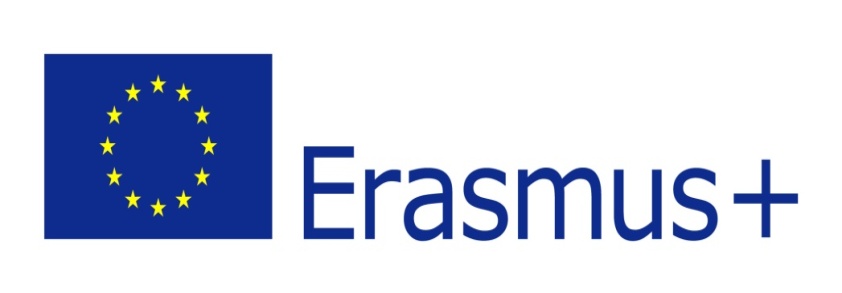 2-8 października 2022Czechy - Liberec
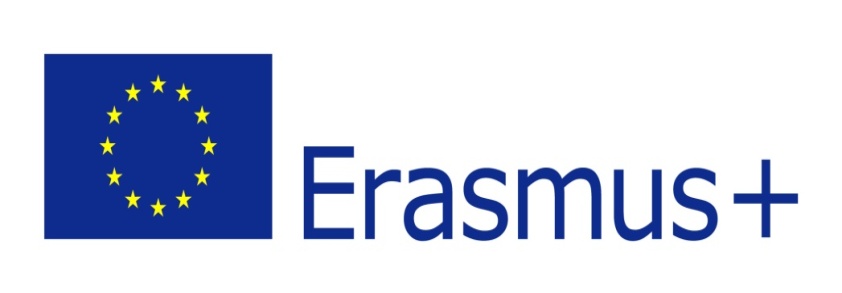 2-8 października 2022Czechy - Liberec
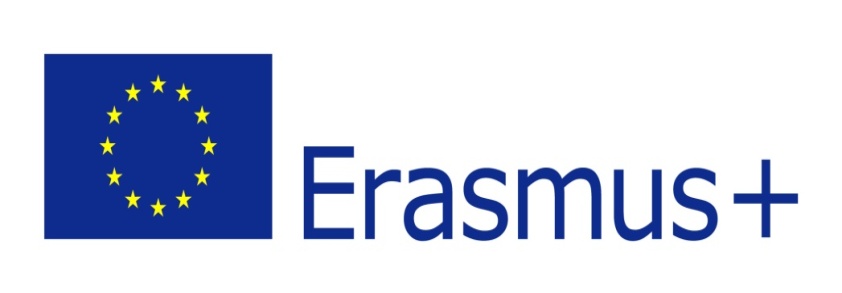 2-8 października 2022
Czechy - Liberec
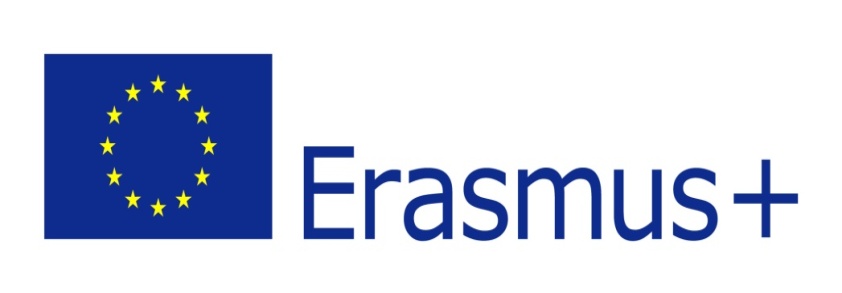 2-8 października 2022Czechy - Liberec
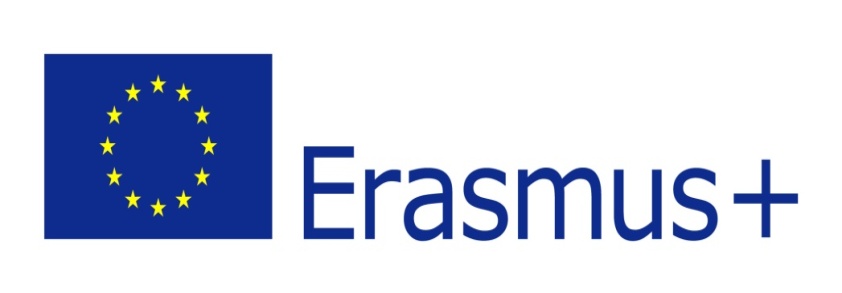 2-8 października 2022
Czechy - Liberec
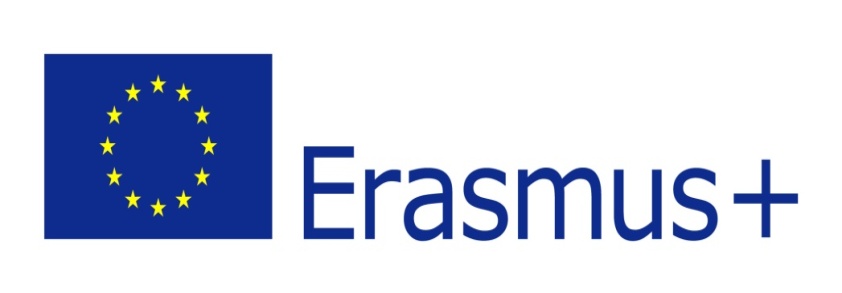 2-8 października 2022Czechy - Liberec
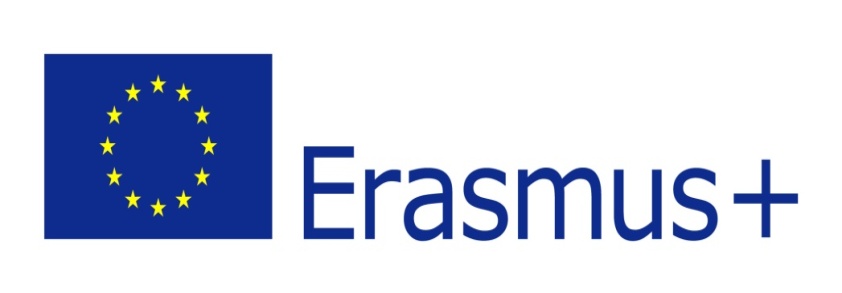 2-8 października 2022Czechy - Liberec
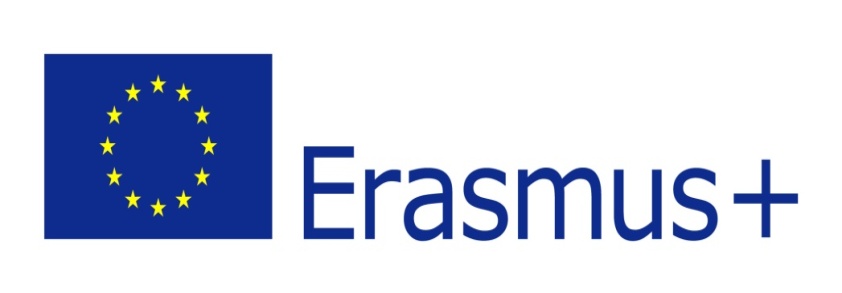 2-8 października 2022Czechy - Liberec
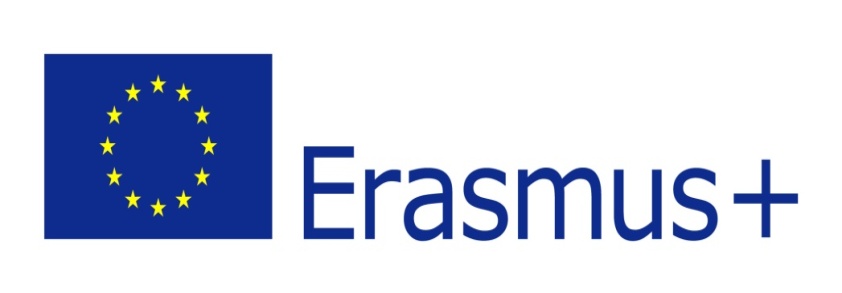 2-8 października 2022Czechy - Liberec
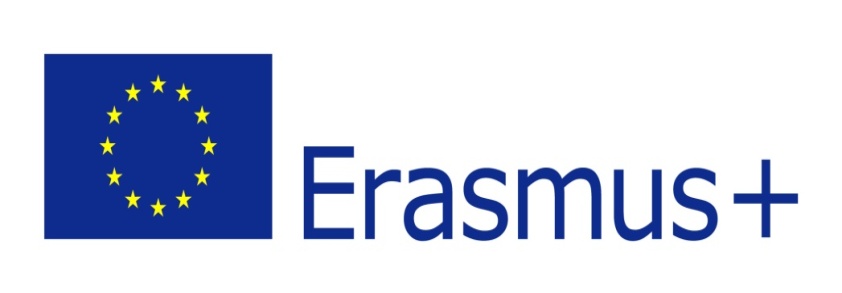 2-8 października 2022Czechy - Liberec
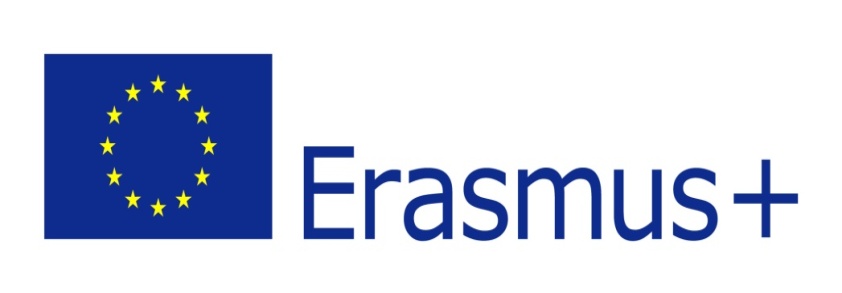 2-8 października 2022
Czechy - Liberec
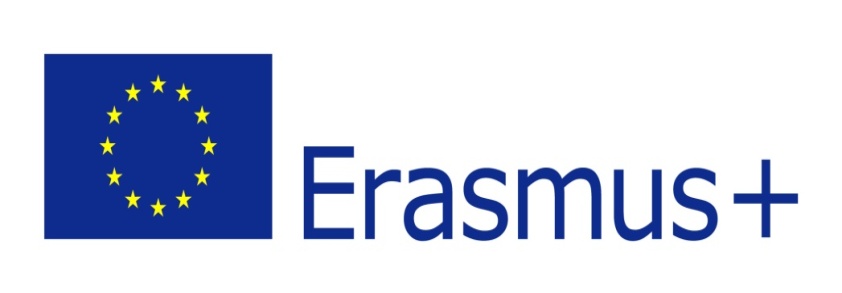 2-8 października 2022
Czechy - Liberec
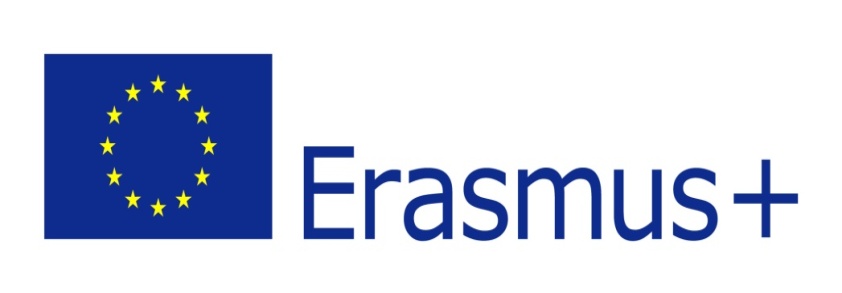 2-8 października 2022Czechy - Liberec
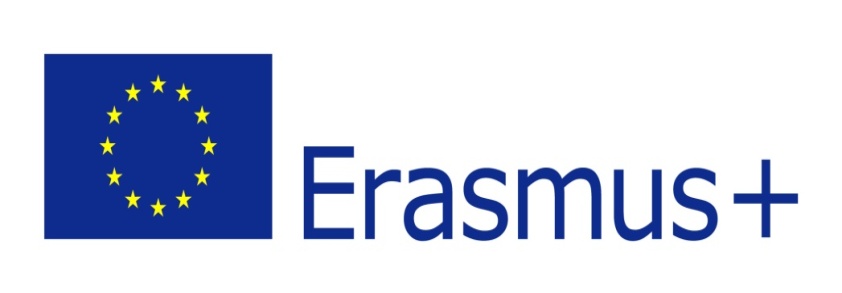 2-8 października 2022Czechy - Liberec
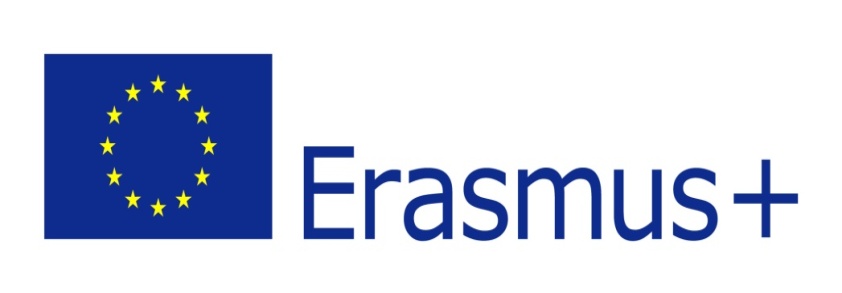 2-8 października 2022Czechy - Liberec
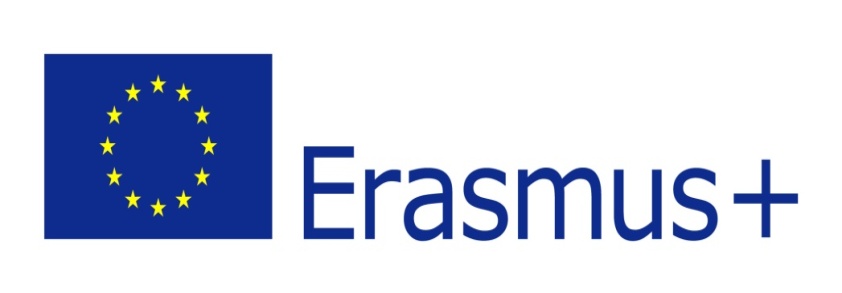 2-8 października 2022

Czechy - Liberec
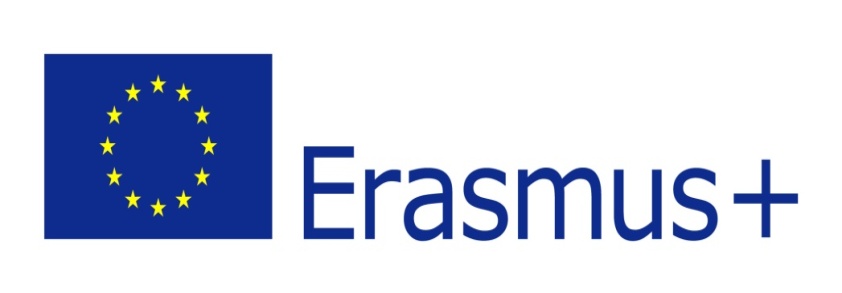 2-8 października 2022Czechy - Liberec
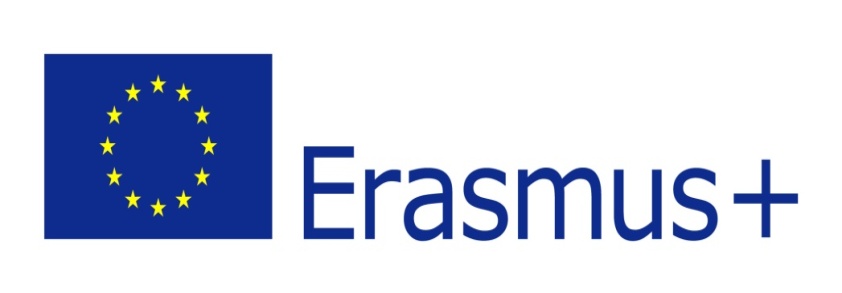 2-8 października 2022
Czechy - Liberec
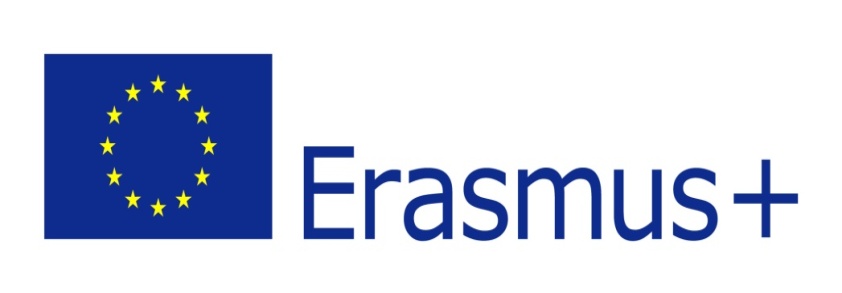 2-8 października 2022Czechy - Liberec
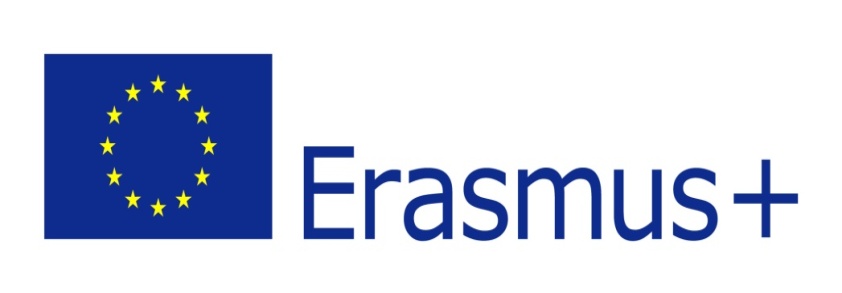 2-8 października 2022Czechy - Liberec
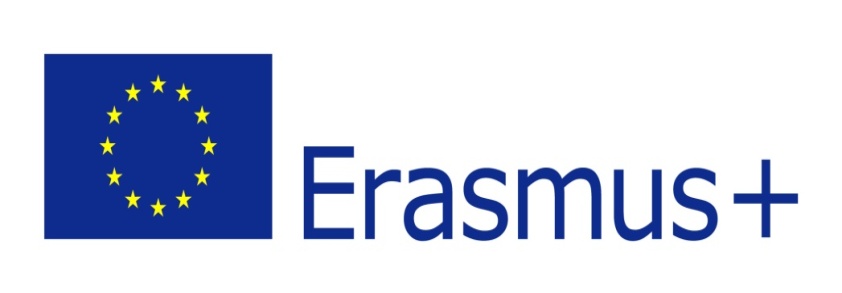 2-8 października 2022Czechy - Liberec
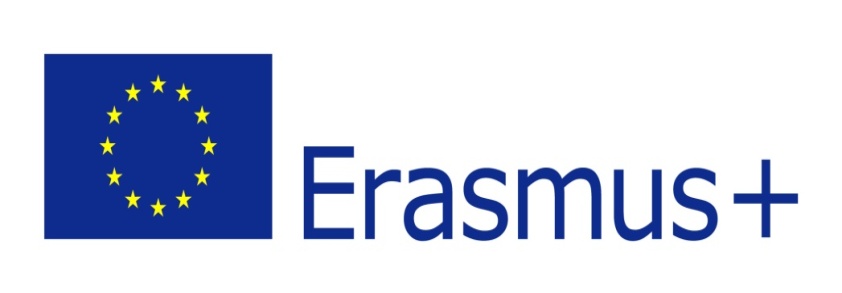 2-8 października 2022Czechy - Liberec
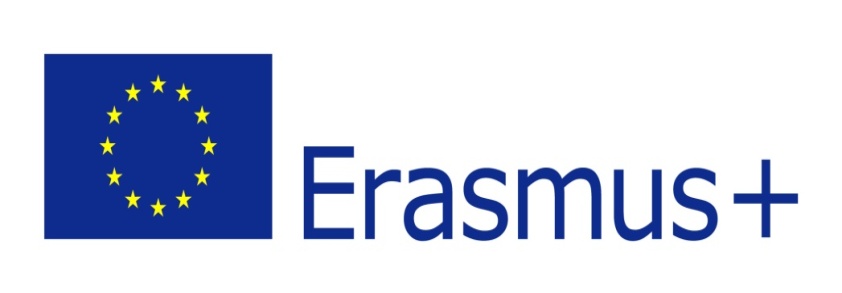 2-8 października 2022Czechy - Liberec
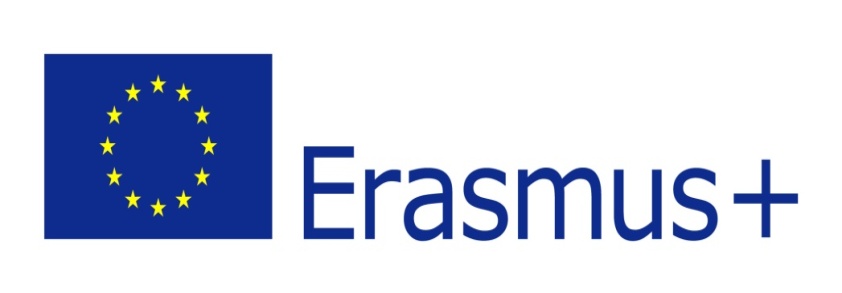 Wykonanie:
Krystyna Litwin
Szkolny Koordynator Projektów